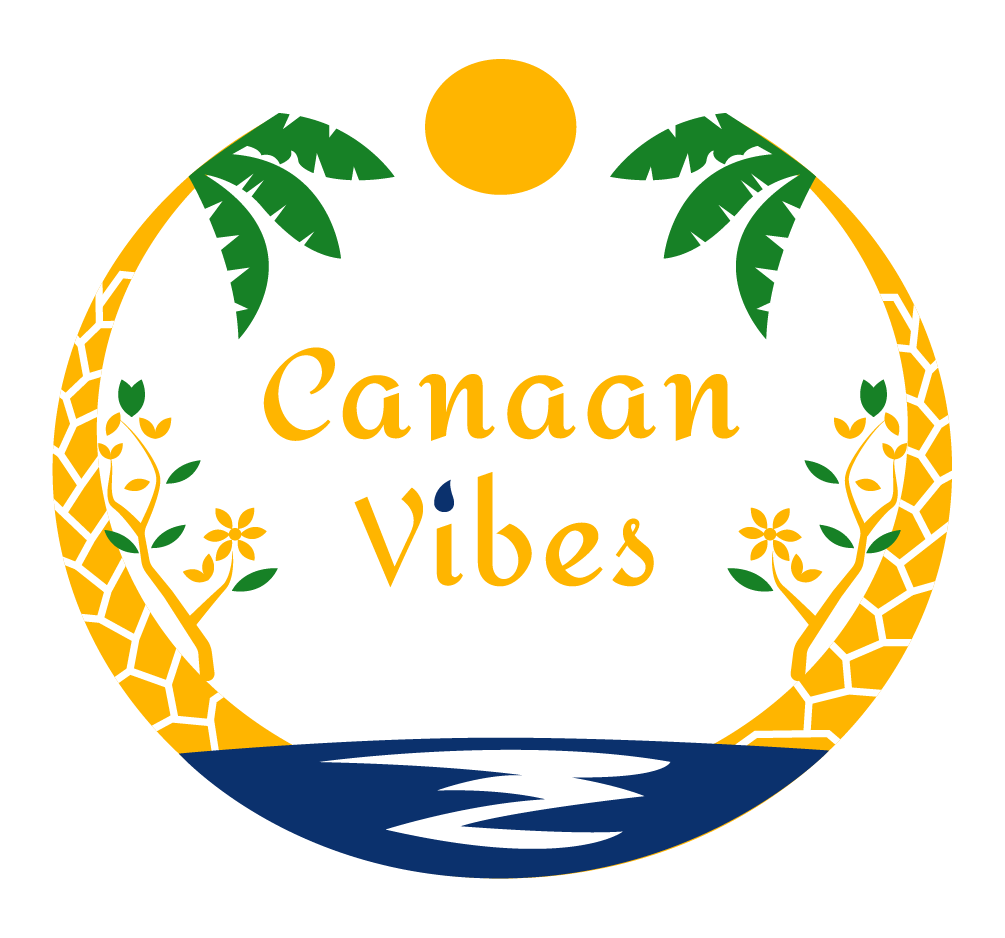 M0002
UNDERSTANDING AND MANAGING
MENOPAUSE
Please Read
DISCLAIMER
This program is not intended to provide medical advice, diagnosis, or treatment. It should not be construed as a substitute for professional medical consultation, diagnosis, or therapy. The program and any associated materials, including vitamin or mineral regimens, are for informational purposes only.
Participants are strongly advised to consult a licensed medical professional before undertaking the program or applying any recommendations therein. No guarantees or warranties, express or implied, are made regarding the program's effectiveness or suitability for individual needs. The authors disclaim all liability for any outcomes resulting from the use of this program.
By engaging with this program, participants acknowledge and accept these terms.
Module 2: Symptoms of Menopause
Objective:
Identify common and uncommon symptoms of menopause, understand their biological basis, and explore current medical insights into symptom variability.
1. Introduction
Menopause is a natural phase of life marked by diverse physical, emotional, and cognitive changes. While some symptoms like hot flashes are widely recognized, others remain less discussed but equally impactful. This module delves into the broad spectrum of menopausal symptoms, equipping you to understand, classify, and manage them effectively.
2. Common Symptoms
Hot Flashes and Night Sweats
Hot flashes affect up to 80% of women during menopause. They are characterized by sudden warmth, flushing, and sweating, often triggered by:

Hormonal fluctuations, particularly declining estrogen.
External factors such as stress, caffeine, or spicy foods.

Medical Insight:  Vasomotor instability, caused by the brain's hypothalamus misinterpreting body temperature, underpins these symptoms.
Mood swings are common, with women reporting feelings of:

Increased irritability or anger.
Persistent sadness or depressive episodes.
Heightened anxiety and restlessness.


Hormonal Role:  Fluctuating estrogen impacts serotonin, the "feel-good" neurotransmitter, contributing to emotional instability.
Mood Changes
Vaginal Dryness
As estrogen levels drop, the vaginal lining thins, leading to:

Discomfort during intimacy.
Increased risk of urinary tract infections.


Supportive Care:

Water-based lubricants.
Vaginal moisturizers or low-dose estrogen creams.
Sleep Disturbances
Over 60% of menopausal women report poor sleep due to:

Night sweats disrupting rest.
Insomnia linked to anxiety or hormonal changes.


Impact: Sleep deprivation exacerbates mood changes, cognitive challenges, and overall fatigue.
3. Uncommon Symptoms
Referred to as "brain fog," symptoms include:

Forgetfulness, such as misplaced items or missed appointments.
Difficulty concentrating or processing new information.

Emerging Research: Studies suggest that declining estrogen may influence brain regions involved in memory, like the hippocampus.
Cognitive Challenges
Tingling or Numbness:
Heart Palpitations:
Joint Pain and Stiffness:
Sensations in extremities due to reduced circulation or nerve changes.
Often benign but may require evaluation to rule out cardiovascular issues.
Declining estrogen reduces collagen production, impacting joint health.
Other Possible Symptoms
Key Insight: These symptoms, though less common, highlight the systemic nature of menopause.
4. Current Medical Understanding of Symptom Variability
Why Symptoms Vary
Genetic Influence: Family history can predict the intensity and duration of symptoms.

Lifestyle Factors:
Smoking increases hot flashes.
Regular exercise reduces severity.

Cultural Differences:
Women in Japan report fewer hot flashes, likely due to a diet high in phytoestrogens.
Emerging Science
Neurodegenerative Links: Research explores connections between menopause and risks for Alzheimer's or Parkinson's.

Personalized Medicine:
Genetic testing to tailor symptom management.
Hormone therapy adapted to individual profiles.
5. Action Steps for Diagnosis and Classification
Tracking Symptoms
Encourage women to maintain a symptom journal with columns for:
Date and time of symptom onset.
Intensity rating (1–10 scale).
Potential triggers (e.g., food, stress).
When to Consult Professionals
Persistent symptoms interfering with daily life.
Symptoms like palpitations that might signal underlying conditions.

Diagnostic Tools:

Hormonal blood tests (FSH, LH, estradiol levels).
Symptom questionnaires.
6. Practical Management Tips
Lifestyle Adjustments
Wear breathable clothing.
Keep a fan or cool compress handy.
Hot Flashes:
Incorporate mindfulness practices like meditation.
Regular exercise to boost endorphins.
Mood Changes:
Establish a bedtime routine.
Limit screen exposure before sleep.
Sleep Disturbances:
Stay hydrated.
Discuss treatment options with a gynecologist.
Vaginal Dryness:
7. Conclusion and Key Takeaways
Menopause manifests differently for every woman. Recognizing both common and uncommon symptoms empowers women to seek appropriate care and embrace this life stage with confidence.
Menopausal symptoms range from physical to emotional, impacting quality of life in diverse ways.
Key Takeaways
Tracking and understanding symptoms is essential for tailored care.
Collaboration with healthcare providers leads to effective symptom management.
Well Done
You are now ready to move on to the workbook and journal.